COST OF LIVING INDEX
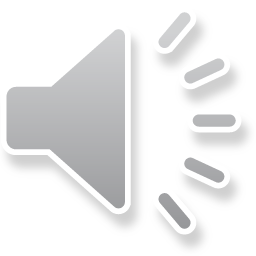 M. Maria Jessica
CONTENTS
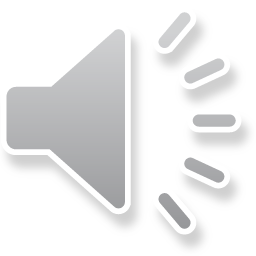 Meaning
Main steps in the construction of cost of living index number.
Uses
Methods and Formula/
MEANING
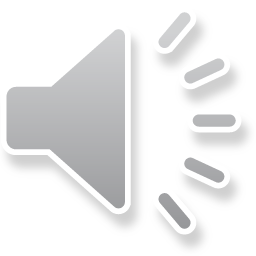 Cost of living index number shows the impact of changes in the prices of a number of commodities and services on a particular class of people in the current year in comparison with the base year. Cost of living index number is also known as consumer price index number.
MAIN STEPS IN THE CONSTRUCTION OF COST OF LIVING INDEX NUMBER
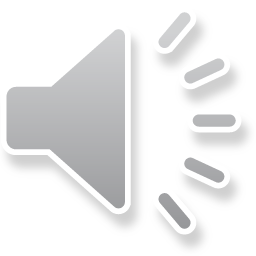 Purpose:
The class of people for whom the index number is intended is to be identified.
The knowledge of their area of living, their ways of life, their necessities, their habits, etc., play an important role in getting good results. 
As far as possible the individuals of a group should have equal income. 
Base Year:
Similar survey might have been conducted earlier. The current interest might be to study the subsequent changes. 
	For example, the pay scales of the employees of Tamil Nadu Govt. were revised in 1994. For any future consideration of the employees, 1994 is to be taken as the base year.
Cont…
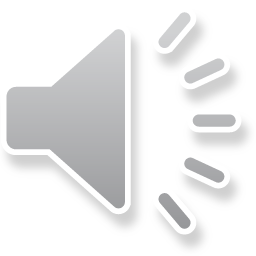 Family Budget Enquiry:
A sample survey, known as family budget enquire, is conducted and the items to be included, their quantity, etc., are found. 
It is customary to have the items under the five heads :
                               i) Food
		  ii) Clothing
		  iii) House Rent and 
		  iv) Miscellaneous
Prices:
The average price paid for each items is to be gathered from the shops of the region.
Cont…
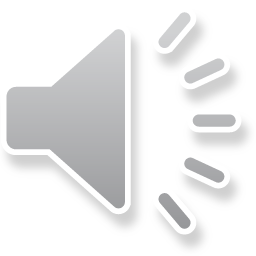 Average:
Both arithmetic mean and geometric mean can be used, the former owing to its case of calculation and the latter owing to its suitability.
USES OF COST OF LIVING INDEX NUMBERS
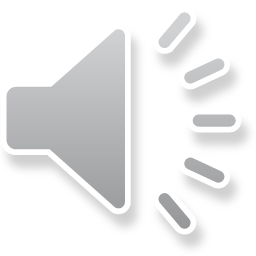 They are the indicators of changes in real wages. 
Money wages are changing and so are price. 
It help to know whether money wages overtake the rising prices or are overpowered by them.
Decision on dearness allowance are based on the cost of living indices.
They are further used for deflation of income and value in national accounts.
Methods of  Cost of living Index Number
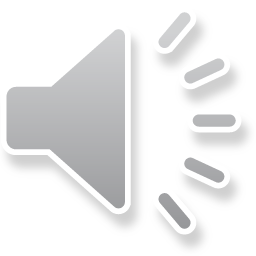 They are two Methods :
i) Aggregate Expenditure Method Or Weighted Aggregative Method:
Formula:
     Cost of living Index Number( nothing but Laspeyre’s ) = ∑p1q0 / ∑p0q0 × 100

ii) Family Budget Method or Weighted Averages of Relatives Method: 
 Formula:
   a). Arithmetic Mean:                    
                  Cost of living Index Number = ∑WP/ ∑W
                                                             W = Weights
                                                              P = p1 / p0 × 100
     b). Geometric Mean:
 	    Cost of living Index Number = Antilog ∑W log P/ ∑W
				 W = Weights
                                                              P = p1 / p0 × 100
Thank You
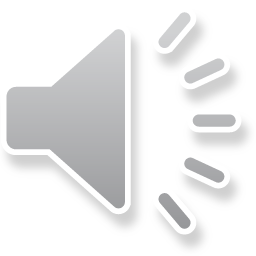